Accuplacer easier with RegisterBlast
Accuplacer Voucher Creation
Tammy Roach University of Louisville
Who is Tammy Roach?
Higher education entire career
Testing Services at U of L for 31 years
Director for 20 years
Served on NCTA Governing Board 2013-2017 and now serving term 2022-2024
Co-founded KATAC (Kentucky Association of Testing Administrators at Colleges) in 2013
Serving as Partnership & Collaboration Division Head for NCTA currently
Strength finders:  Arranger, Activator, Positivity, Communication, and Harmony 
LOVES RegisterBlast as a registration tool
LOVES all of our testing vendors
About Us
NCTA Partnership & Collaboration Division fosters relationships with industry professionals/liaisons
Special Guest:
Teri Moore, RegisterBlast
2
LAST   YEAR…
Creating Accuplacer Remote/Virtual Vouchers were time-consuming
The process was…
Run RegisterBlast report
On desktop have Report and Accuplacer Voucher open on screen 
Copy from RegisterBlast Report and Paste each of the 15 fields to Accuplacer to Create a Single Student Record 
ONE STUDENT, ONE RECORD, ONE FIELD at a time
3
Partnership & Collaboration
Connecting vendors to one another to help save our testing centers time & money
4
August 2022…In Chicago, at NCTA Conference…
I spoke to Dwight Pittman (RegisterBlast) and Kathie Montognese (College Board) during the vendor fair
College Board - Accuplacer
RegisterBlast
Dwight was able to get his team to create a process to export data into the file format specifically for Accuplacer!!!
Kathie informed us that there was already a way to import Student profiles into a student pre-registrations file.  YAY!!!
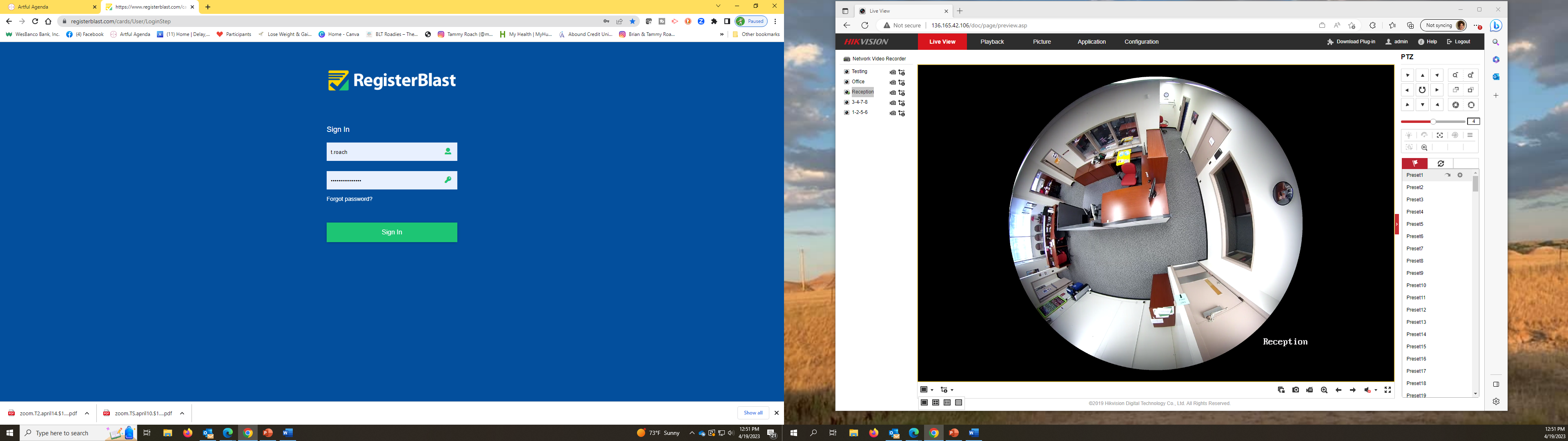 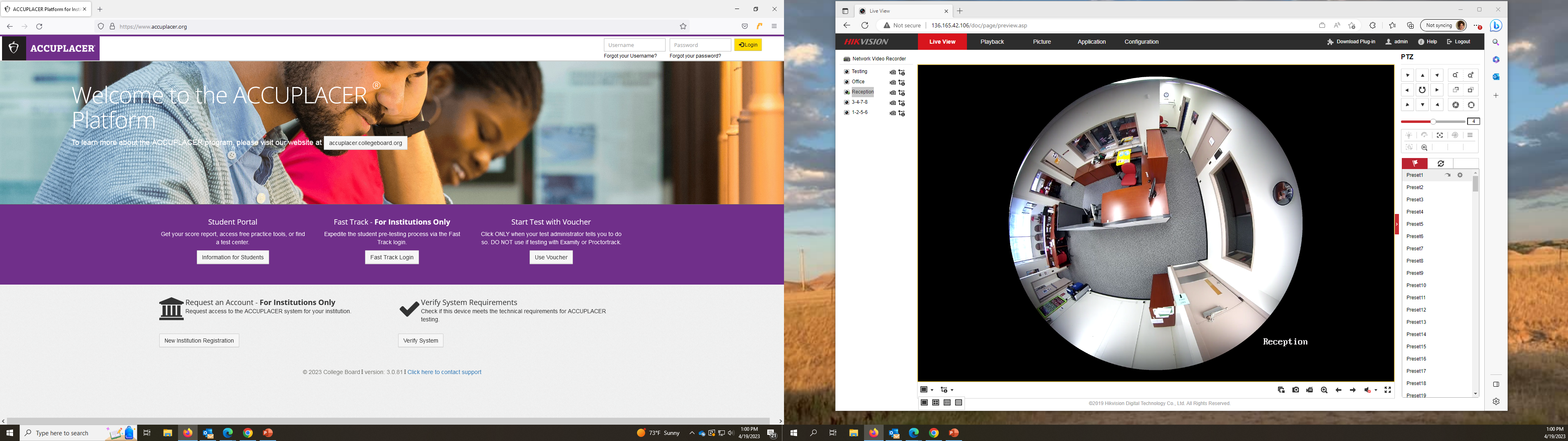 5
Now here is how it works…
The process takes less time and is easy peasy!
6
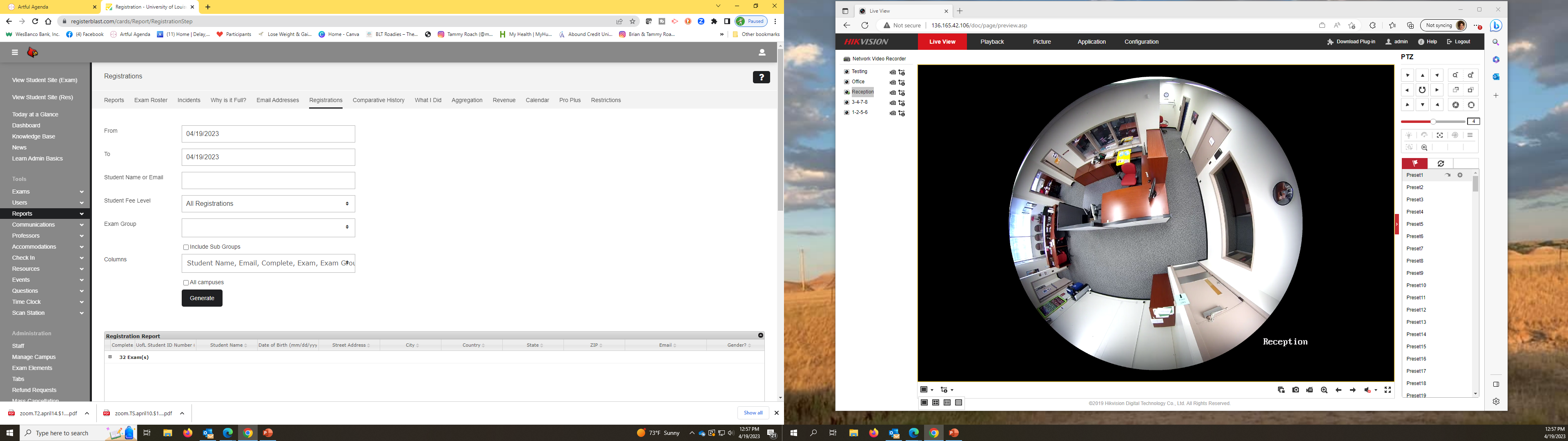 In browser, open REGISTERBLAST
Click on “Reports”
“Registrations”
From   Date   to   Date  
Exam Group
“Accuplacer Voucher w/Examity” (or Zoom)
[GENERATE]

Check Registration Report for any changes
DOB, zip, phone, etc…edit record
Click “Export for Accuplacer”
Set up for your campus all required data & SAVE fields
[Download]
Hit back button to get back to your list
Keep RegisterBlast open on your desktop but shrink it to fit beside Accuplacer to the left.
7
RegisterBlast Instructions
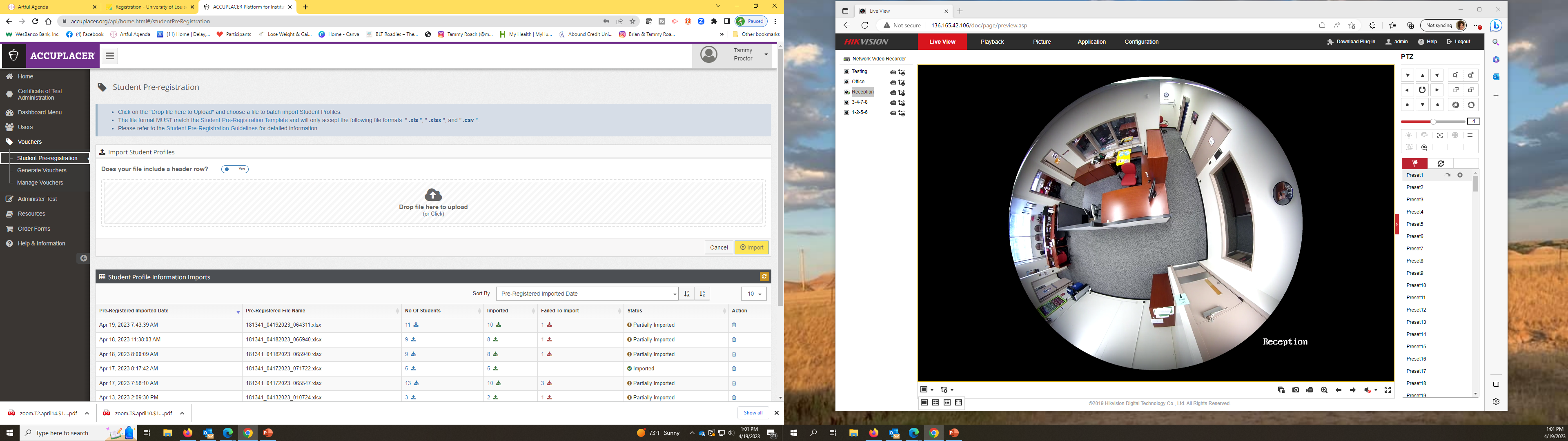 In browser, open Accuplacer in another tab
slide it to the right of RegisterBlast
“Vouchers”
“Student Pre-registration”
Does your file have a heading row?  YES
Click to upload downloaded filed
Find file on computer and OPEN
Name of file should appear below the box
“Import”
YES

Generate Vouchers 
[Find Students] instead of Create Single Student Record
Use RegisterBlast list and open each student file
8
Accuplacer Instructions
With both RegisterBlast & Accuplacer up on your desktop side by side
In RegisterBlast, open each student registration
Cut the Student ID  from RegisterBlast
Paste the Student ID  to Accuplacer
Search and click check box to [Add]
Select the Branching Profile click the check box [Apply to Selected] 
If no records to display, must type in all info into Create Single Student Record
In RegisterBlast, check [] Completed and move to next student
Add each student and then select the VOUCHER TYPE (Examity/Zoom)
[Generate]
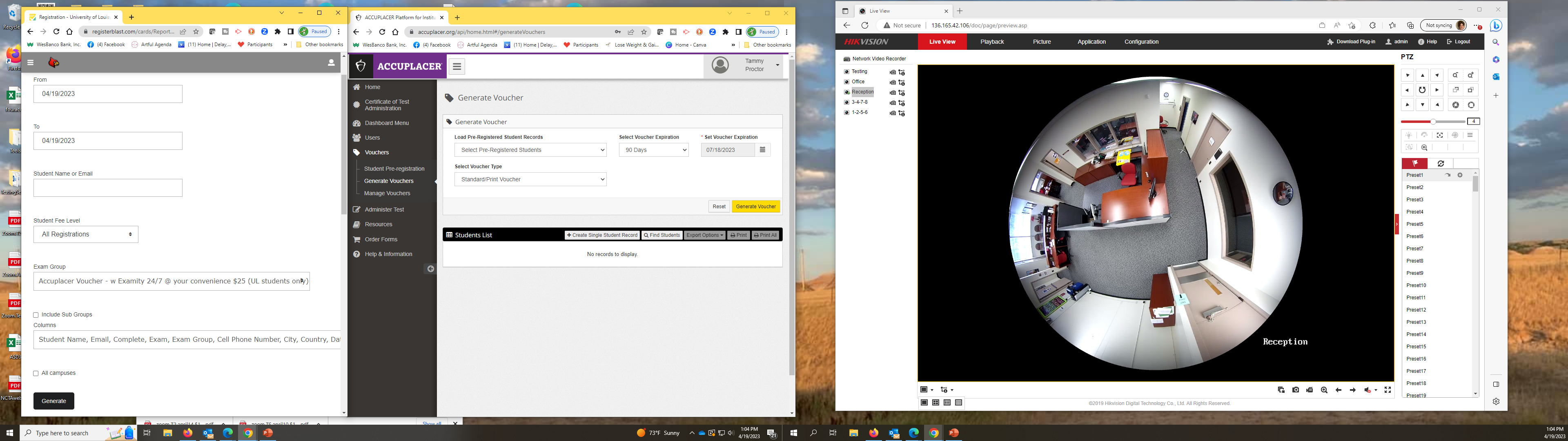 9
RegisterBlast and Accuplacer Instructions
Thank You
COLLABORATION at it’s BEST!!!
Tammy Roach
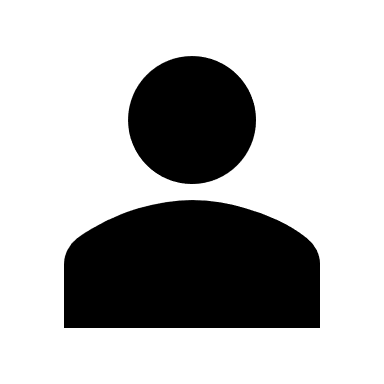 502-852-6606
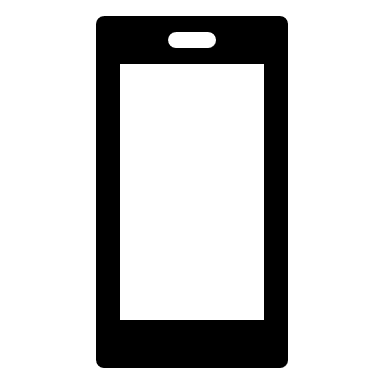 QUESTIONS?!?!
tammy@louisville.edu
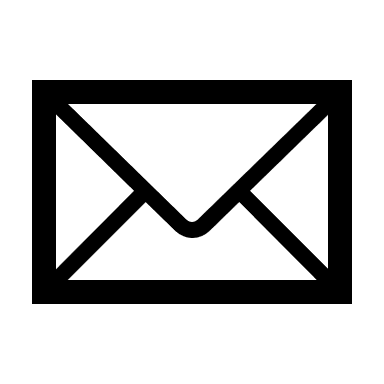 www.louisville.edu/testing
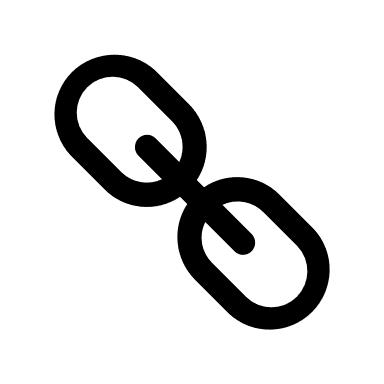 10